Methodologie der pädagogischen Forschung und Evaluation: 9. Quantitative Analyse
Methodisches Konzept zur effektiven Unterstützung fachlicher Schlüsselkompetenzen mit der Nutzung der Fremdsprache ATCZ62 - CLIL als Unterrichtsstrategie an der Hochschule
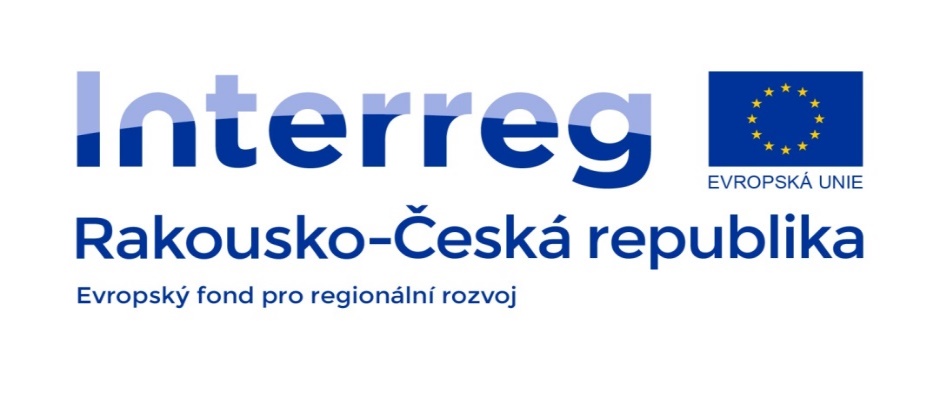 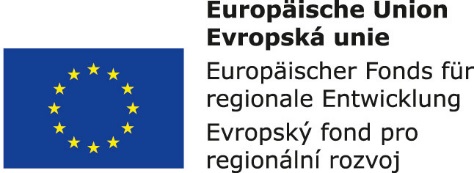 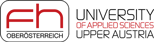 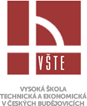 Variablen

 als Variable wird ein Erforschungselement bezeichnet, das unterschiedliche Werte erreicht und sich ändert (Alter, Kenntnisse, Intelligenz) – es kann eine Erscheinung, Eigenschaft, Bedingung oder ein Faktor sein.

 zwei Gruppen: 1. messbare (quantitative) und 
2. kategoriale/spez. dichotomische – Geschlecht: Frau-Mann/
 in der Forschung gibt es mehr als 1 Variable.
Die Variable muss operativ definiert werden, damit sie erforscht werden kann.
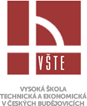 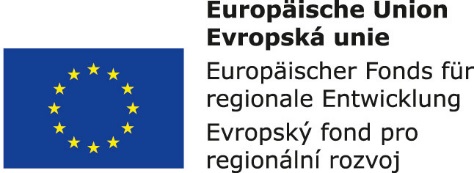 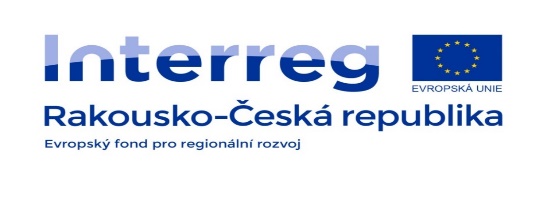 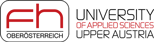 eine Variable, die die Änderungsursache ist              unabhängige Variable,
eine Variable, deren Werte sich aufgrund der abhängigen Variable änderten             abhängige Variable.
die abhängige Variable ändert sich nach der unabhängigen Variable.
damit die Variable erforscht werden kann, muss sie operativ definiert werden 
(wenn die Variable eine fremdsprachige Fähigkeit ist, kann sie der Forscher beispielsweise als Score des Schülers im Test der fremdsprachigen Fähigkeiten von Malíková operativ definieren).
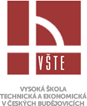 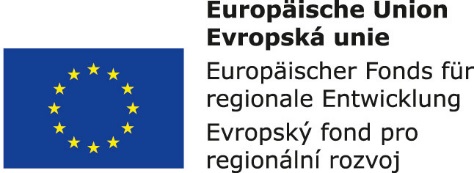 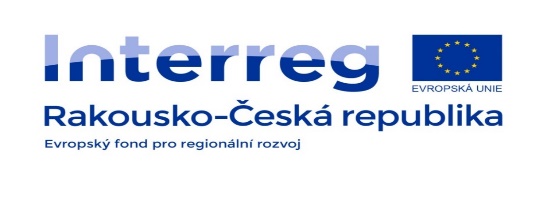 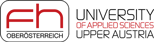 Quantitativ orientierte Forschung
Beobachtung.
Skalen.
Fragebogen.
Inhaltliche Textanalyse.
Experiment.
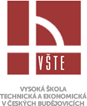 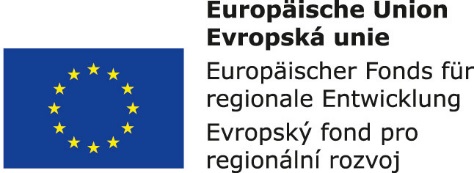 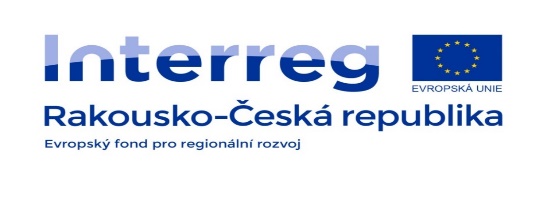 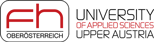 BEOBACHTUNG
bedeutet eine Beobachtung der Tätigkeit von Menschen.
strukturierte Beobachtung – der Beobachter weiβ, was und wie er beobachten soll.
beobachtete Erscheinungen:
	- Kategorie des kognitiven Charakters (Erklärung des Lehrstoffs,)
	- Kategorie des affektiven Charakters (Einstellungen, 		Interessen, Gefühle),
	- Kategorie des psychomotorischen Charakters.
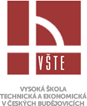 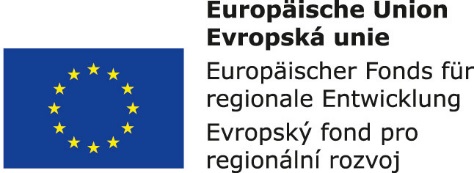 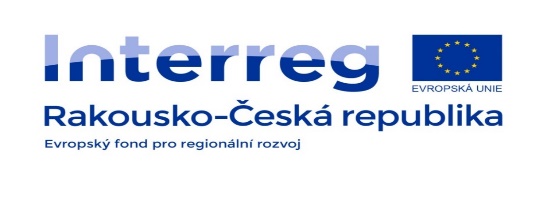 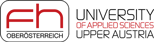 SKALEN
unterschiedliche Klassifikation:
a)	eine Beurteilungsskala ist ein Instrument, das eine Feststellung der Eigenschaft oder der Intensität einer Erscheinung ermöglicht, man beurteilt: - andere Leute, Erscheinungen, sich selbst.
b)	bipolare Skalen = erstellen gegensätzliche Eigenschaften.
        Likert-Skalen = werden zur Messung der Einstellungen und Ansichten von Menschen verwendet.
Guilford (das Grundkriterium ist deren Verwaltungsart):
	numerische Beurteilungsskalen,
	grafische,
	Standardskalen,
	kumulative,
	Beurteilungsskalen mit Zwangswahl.
nach F. N. Kerlinger – Einstellungsskalen:             1.Summe-Beurteilungsskala = Skala des Likert-Typs (der Kreis erkundet eine bestimmte Grundeinstellung -3 Stufen-5 Stufen: ich stimme zu, ich kann mich nicht eindeutig erklären, ich stimme nicht zu)
-	                                                                    2. Skalen der offensichtlich gleichen Intervalle = Thurstone-						Skalen der offensichtlich gleichen Intervalle 
	                                                                    3. Kumulationsskalen = Guttman-Skala
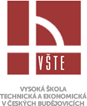 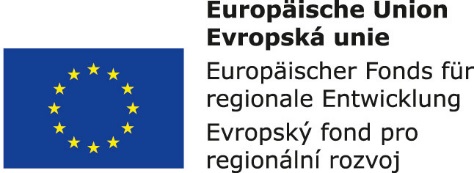 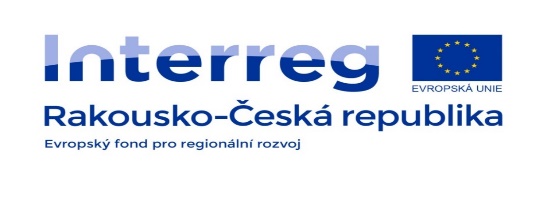 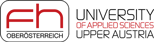 FRAGEBOGEN
Feststellung der Angaben – massenhafte Erwerbung.
Grundterminologie  - Befragte = Person, die den Fragebogen ausfüllt
                                 - Fragen = Elemente des Fragebogens
                                 - Positionen
                                - Verwaltung = Vergebung des Fragebogens
Fragentypen: geschlossene, offene, halbgeschlossene,
Reliabilität des Fragebogens – ist höher, wenn er mehrere Fragen enthält, die nach der gleichen Information fragen.
Typen der Fragebogenuntersuchung: standardisiert, kvasistandardisiert, unstandardisiert.
parametrische Fragen (Antwortvarianten bilden ein Kontinuum von einem Pol zum anderen Pol).
Nichtparametrische Fragen (es geht um eine Sortierung bestimmter Aussagekategorien auf gleichem Niveau) (es kann nicht statistisch bearbeitet werden). 
- eine besondere Stelle: Kontrollfragen (2 Typen: 1. Verdopplung einer anderen Frage; 2. Fragen, mit denen wir die Vertrauenswürdigkeit der Antworten vom Klienten feststellen – Persönlichkeitsfragebogen von Eysenck)
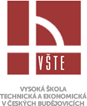 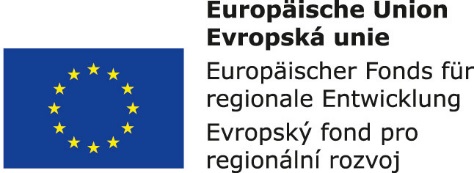 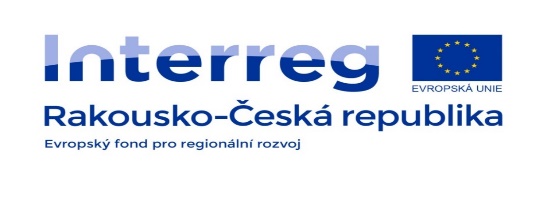 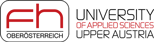 EXPERIMENT
Die Kraft besteht in der Möglichkeit, mit Variablen zu manipulieren.
Terminologie:
o	Subjekt – Personen, die am Experiment teilnehmen.
o	Merkmal – definierte Eigenschaft.
o	Zufallsauswahl.
o	Experimenteller Plan – Aufteilung.
o	Experimentelle Gruppe – Gruppe von Subjekten.
o	Pretest – Eintrittstest.
o	Posttest – Schlusstest.
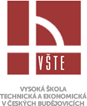 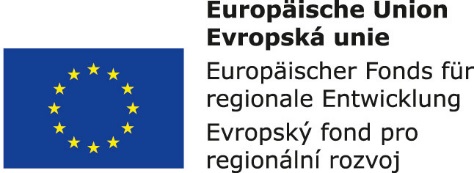 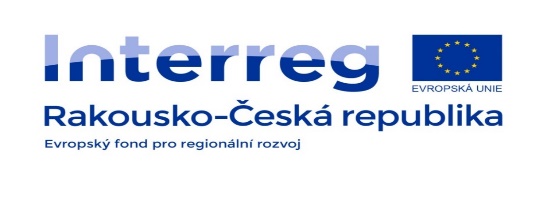 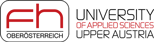 EXPERIMENTELLE METHODE

    Laborexperiment.
  Simulationsexperiment.
 Natürliches = Feldexperiment.
 Formierendes Experiment.
METHODE Q-KLASSIFIKATION 
eine Grundlage ist die Methodologie von W. Stephson – Korrelationen zwischen Reaktionen oder Antworten verschiedener Personen auf diese Q-Typen.
Form der Gauss-Linie – die Kartenanzahl ist durch Anforderungen auf die statistische Günstigkeit begrenzt.
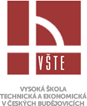 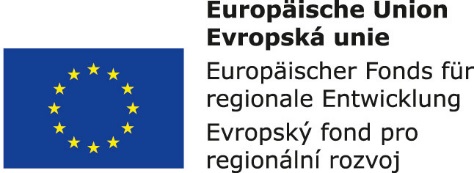 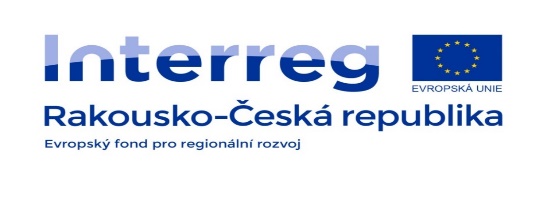 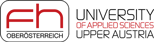